April 16, 2024
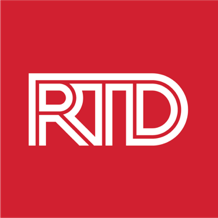 We make lives better
through connections.
Community Partner Briefing
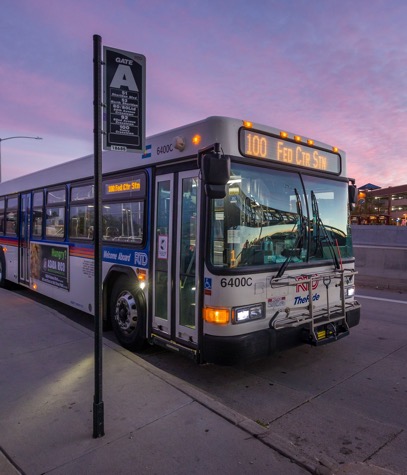 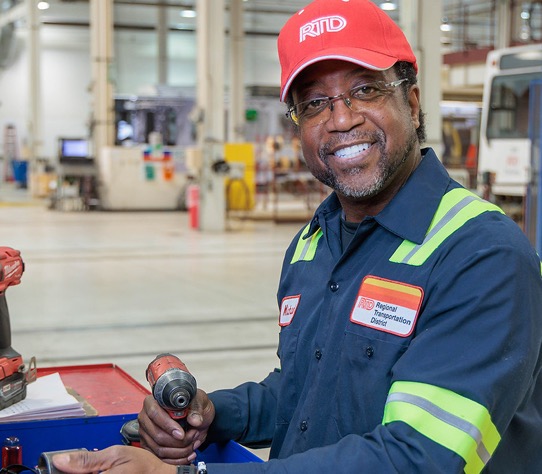 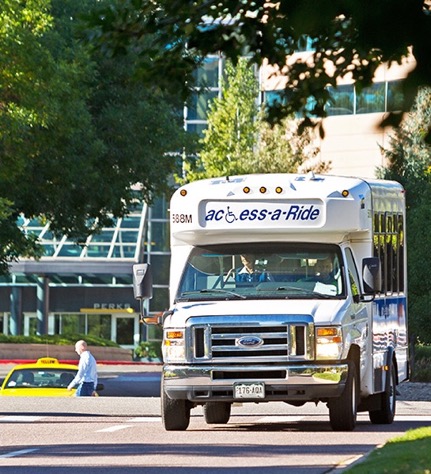 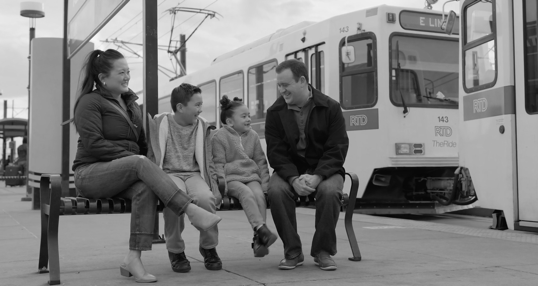 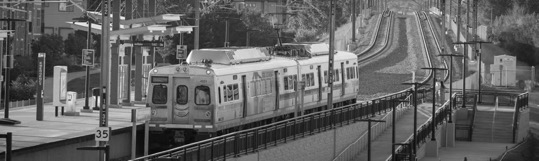 Welcome
Thank you for attending today’s community partner meeting
This meeting will be recorded
Please use the chat feature to ask questions
A moderator will ask questions on behalf of participants
Questions and answers will also be added to the project webpage’s FAQ section
A follow-up email will be sent this afternoon
Include links to all presentation materials, toolkits, FAQs, and other resources
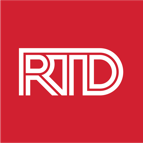 April 16, 2024
2
Agenda
Agency Overview
Downtown Rail Reconstruction Project
Coping Panels Project
May 2024 Service Changes
Transit Police Update
Impact Team
How can you support RTD?
How can RTD support you?
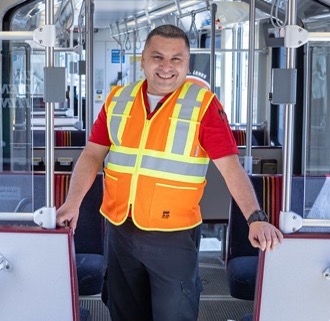 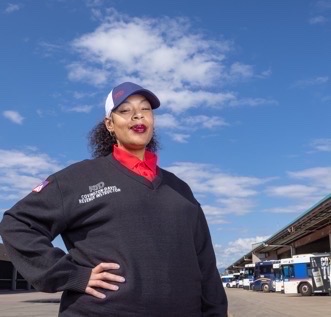 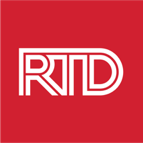 April 16, 2024
3
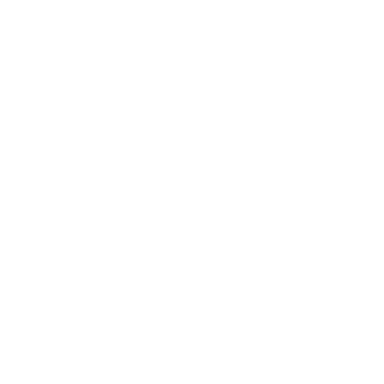 Agency Overview
Service Area
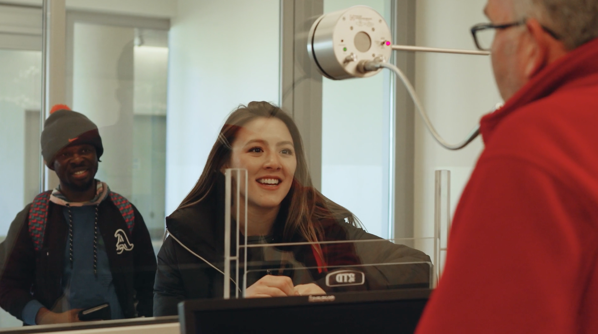 Regional transit network
Approximately 65 million boardings in 2023
RTD’s service area
Eight counties and more than 40 municipalities
2,342 square miles
3M+ population
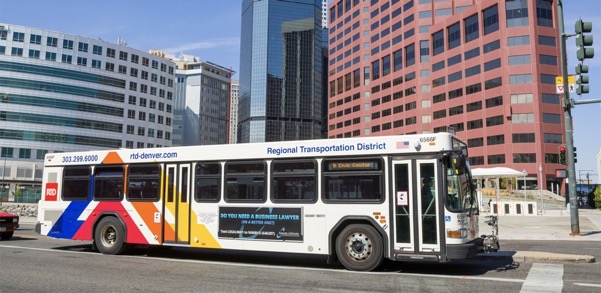 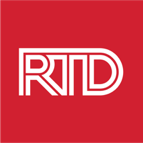 April 16, 2024
5
Strategic Initiatives
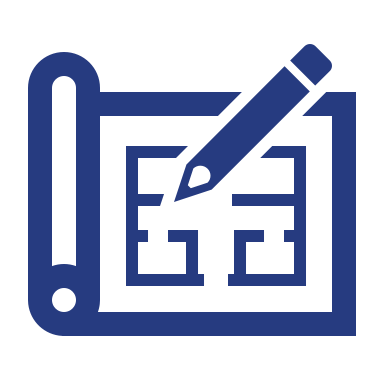 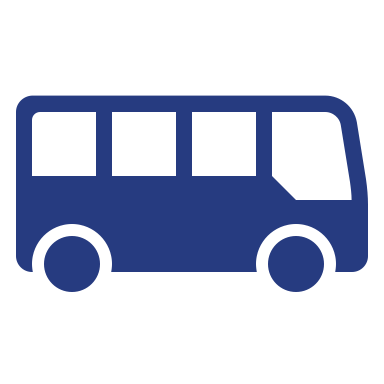 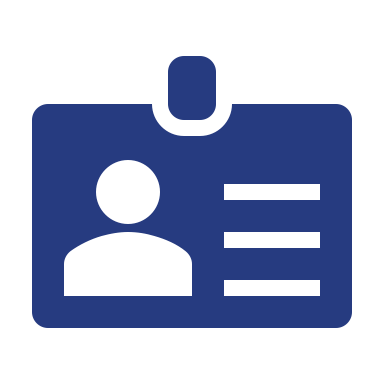 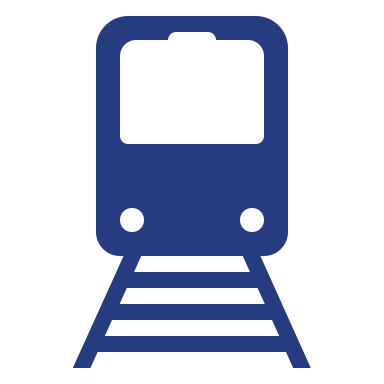 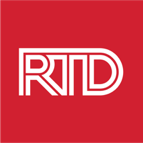 April 16, 2024
6
Back to Basics
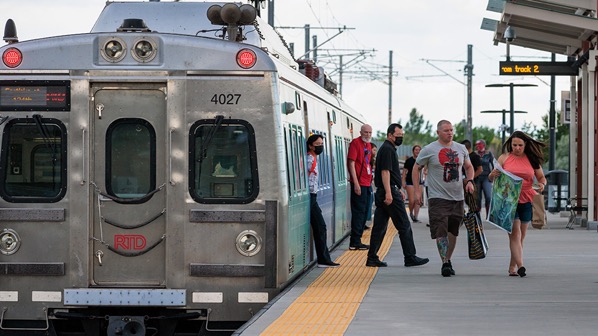 Redouble efforts to maintain assets in a state of good repair
Leverage sound asset management principles
Enhance internal communications to support an engaged and informed workforce
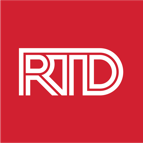 April 16, 2024
7
People Power
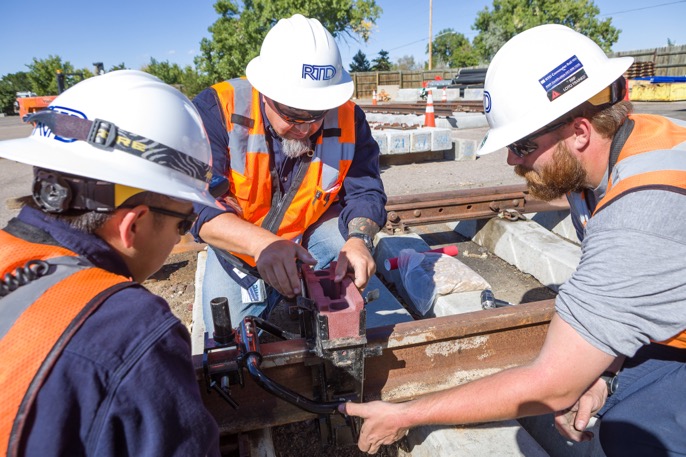 Address impediments to employee recruitment
Foster a culture of learning and development
Promote opportunities that support employee retention
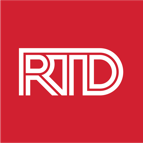 April 16, 2024
8
Welcoming Transit Environment
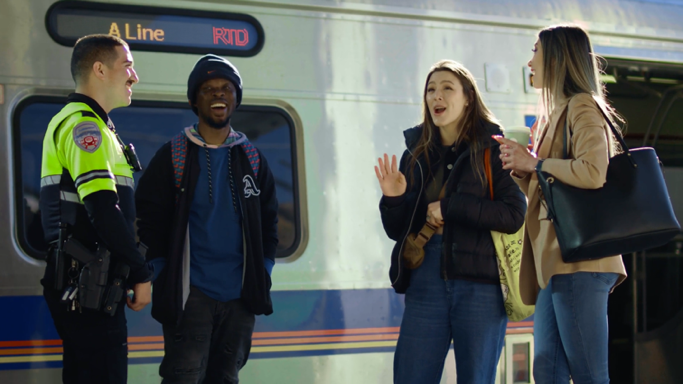 Reduce the impacts of criminal behaviors and Customer Code of Conduct violations
Improve community and employee concerns related to personal safety and security
Create an overall transit environment that provides a safe, convenient, and enjoyable experience for all customers and employees
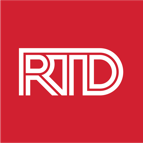 April 16, 2024
9
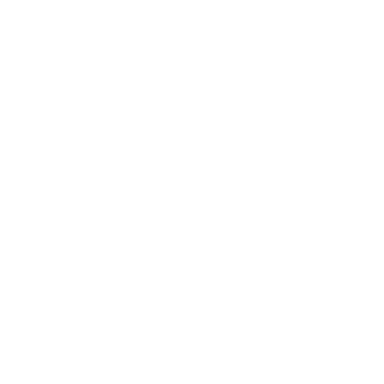 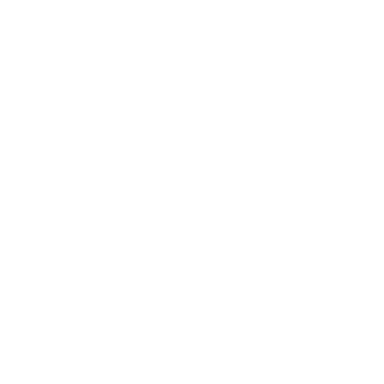 State of Good Repair
State of Good Repair
Ensuring assets are in a state of good repair is one of the agency’s highest priorities
Guarantees previous investments in the system remain intact
Supports operationally safe, accessible, and dependable services
Preserves investment in a reliable transit infrastructure
Required by regulatory oversight entities
Extends the design/as-built life of assets
All transit agencies should undertake projects to maintain assets
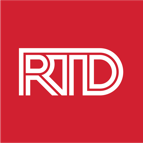 April 16, 2024
11
Agency Assets
RTD has more than $9 billion in fixed assets
Guided by the Federal Transit Administration’s mandated Transit Asset Management (TAM) Plan
Assets are at varying ages and useful life
Regularly monitored and inspected
Includes facilities, vehicles, rail track, signals, bridges, stations, etc.
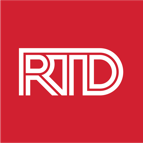 April 16, 2024
12
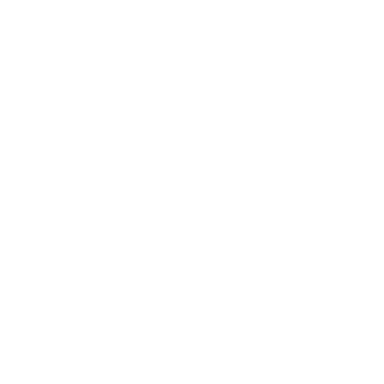 Downtown Rail Reconstruction Project
The Downtown Loop
Downtown Loop is part of RTD’s inaugural light rail line 
Currently the D, H, and L lines run on the Downtown Loop
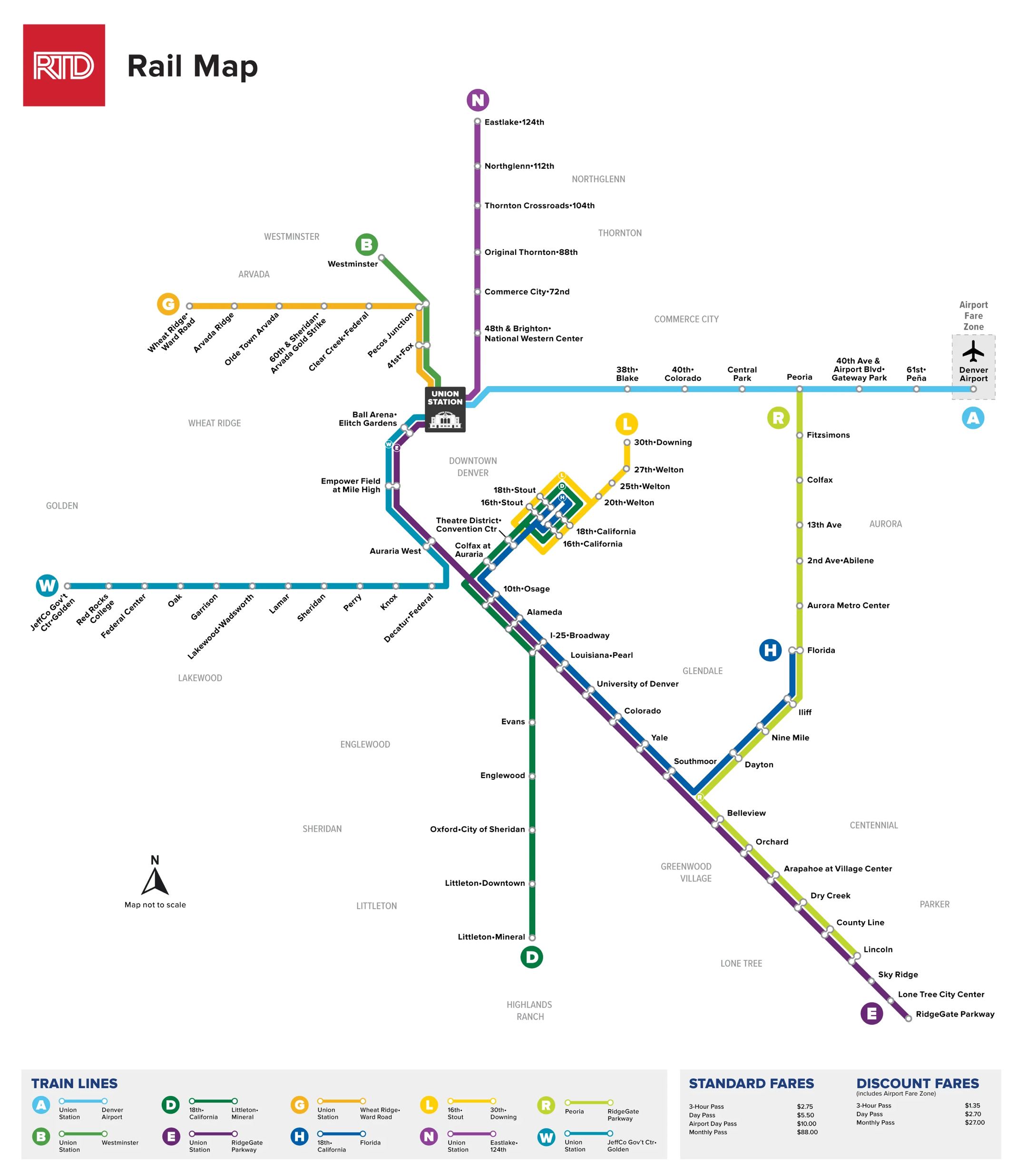 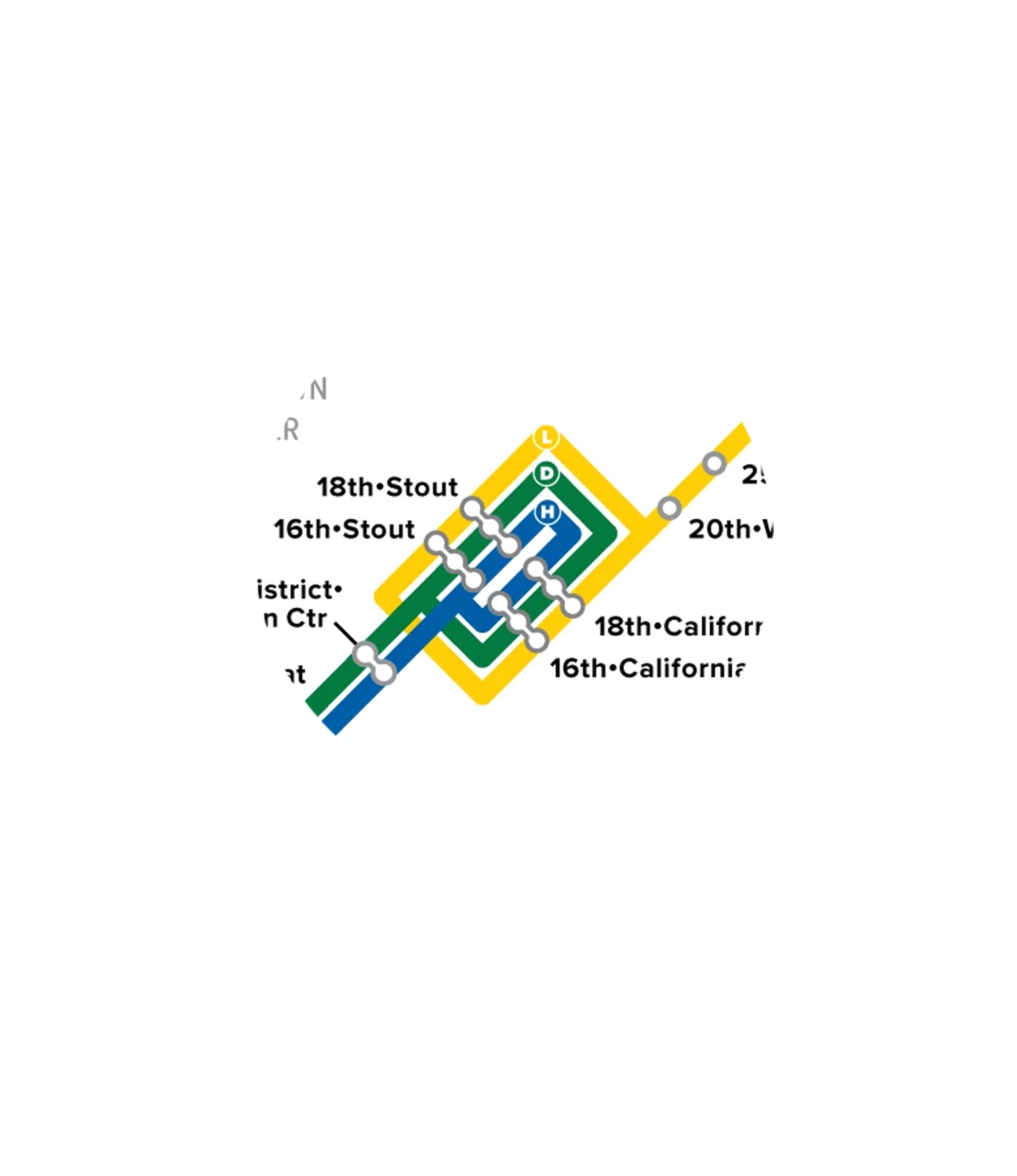 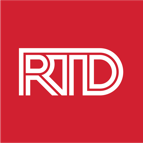 April 17, 2024
14
The Downtown Loop
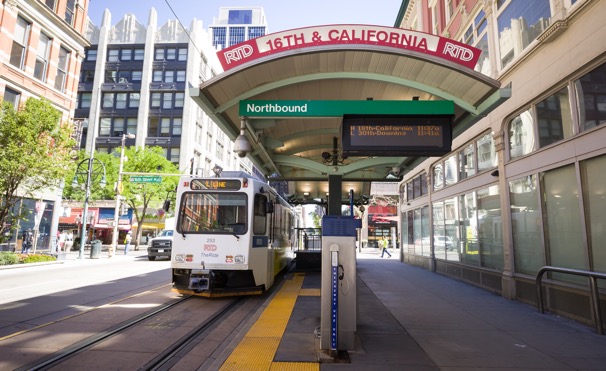 Trains operate in a street-running capacity in lieu of a dedicated right-of-way
Public utilities exist under the rail alignment 
The light rail system uses paved track in the Downtown Loop
Paved track reconstruction work needs to be outsourced
Open ballasted track is easier to continuously replace than paved track
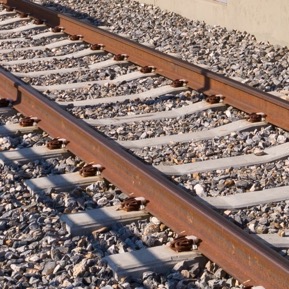 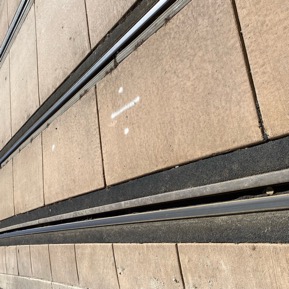 Open Ballasted Track
Paved Track
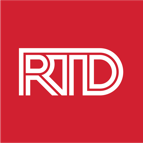 April 17, 2024
15
Previous Downtown Projects
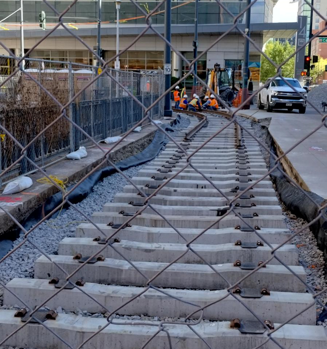 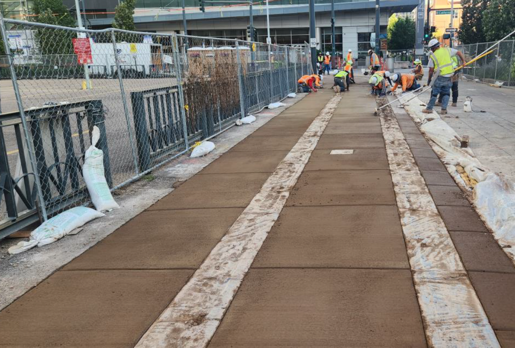 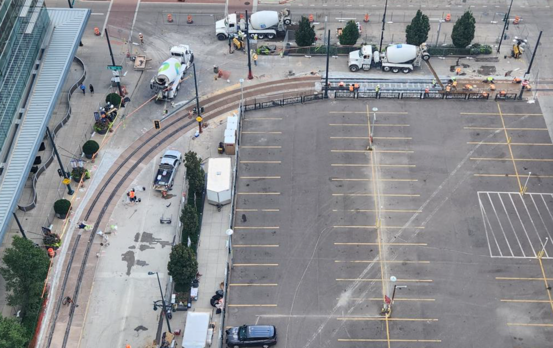 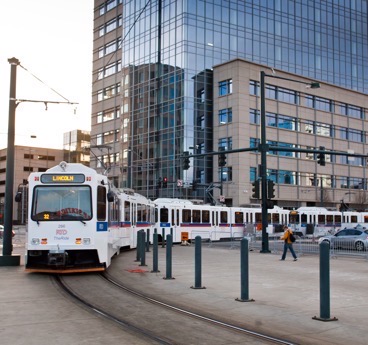 2012 – 20133 replacement projects
2016 – 202314 replacement projects
$19M spent on 17 isolated projects between 2012 and 2023
Replaced targeted segments of curved rail, switches, crossings, signals, and other infrastructure
Work paused due to the opening of new rail lines (e.g., W Line in 2013 and A Line in 2016)
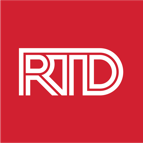 April 16, 2024
16
Reconstruction Project Overview
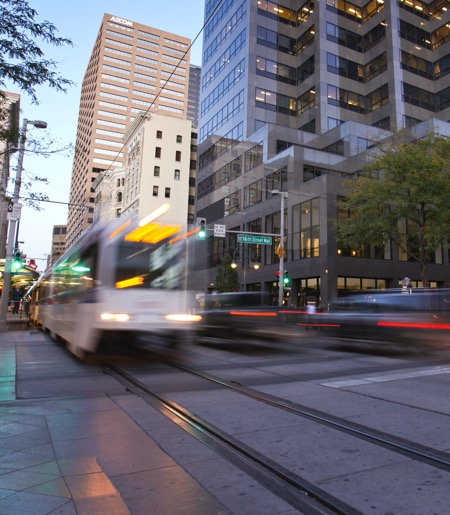 The project was prioritized to maintain assets in a state of good repair
Work emphasizes planned closures versus unplanned service disruptions
Time-specific closures to minimize inconvenience to customers
Near-term reconstruction will be completed in four phases
First phase is a full-depth reconstruction of five at-grade rail/street intersections
Phases 2 - 4 may be done out of order and/or work may overlap
Downtown rail service will be impacted during each phase
$152 million budget appropriation in FY2024 for planning, design, construction, legal consultancy, and project management
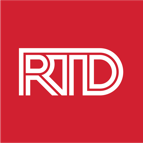 April 16, 2024
17
RTD’s First Reconstruction Project
For nearly 30 years, RTD primarily focused its efforts on building and expanding its rail system
This is the first time the agency will undertake a major reconstruction project of this nature
Previous rail-related construction projects were aimed at specific segment enhancements and repairs
Reconstruction improves the customer experience by mitigating service disruptions and unscheduled maintenance
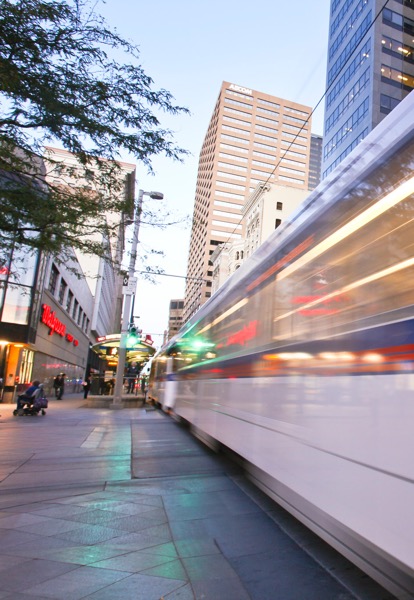 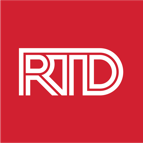 April 16, 2024
18
Phase One: Five Intersections
Five intersections in the Downtown Loop will be reconstructed in 2024
The five intersections will not be reconstructed at the same time
Project will progress between May and September
RTD has been meeting with the City and County of Denver (CCD) to discuss potential street closures and develop traffic detour plans
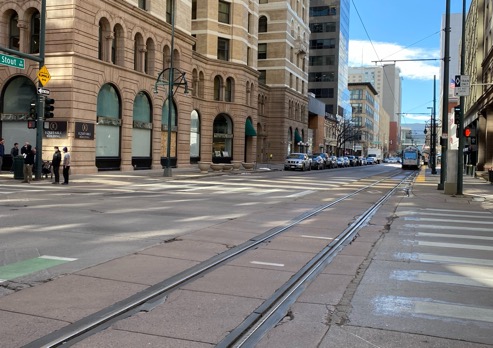 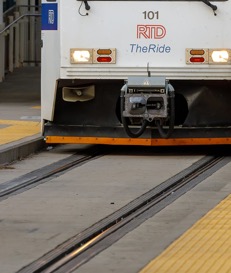 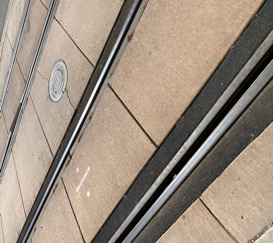 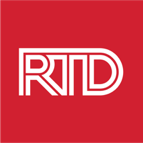 April 16, 2024
19
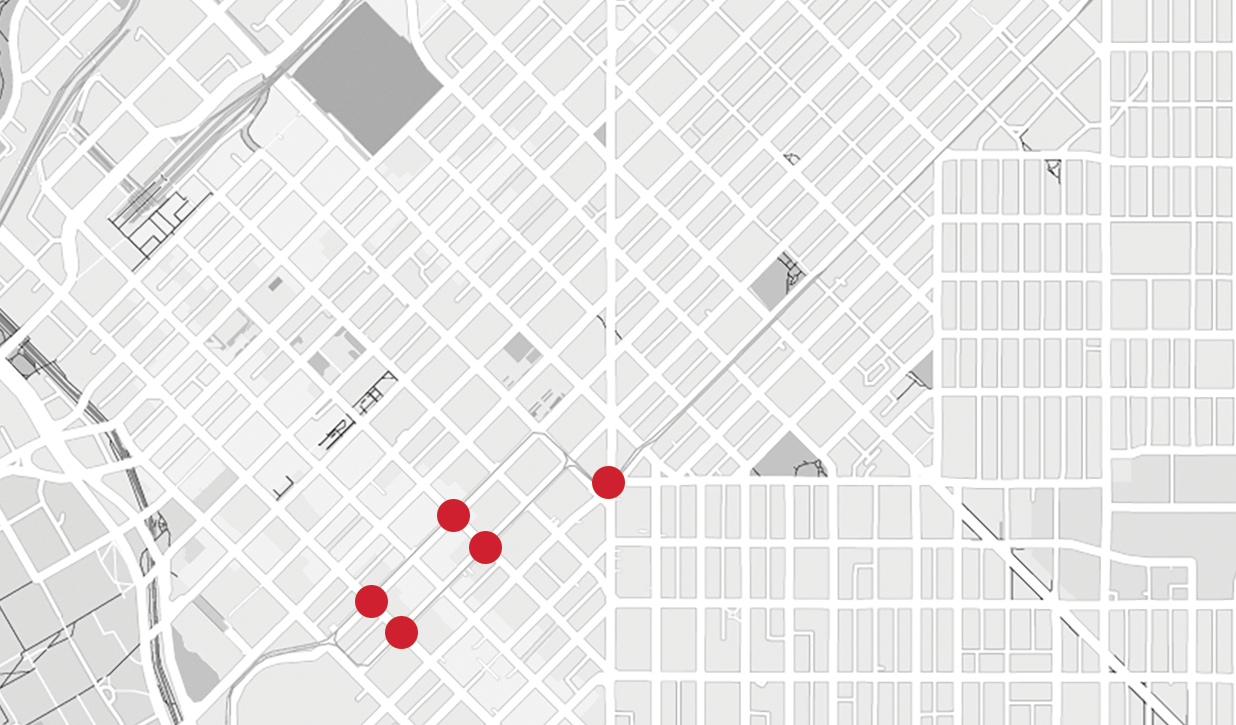 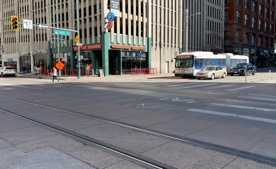 Phase One: 2024
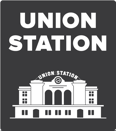 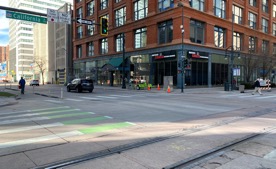 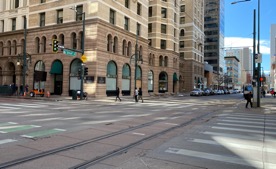 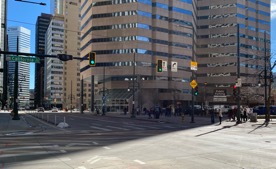 5
3
4
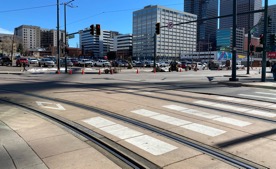 1
2
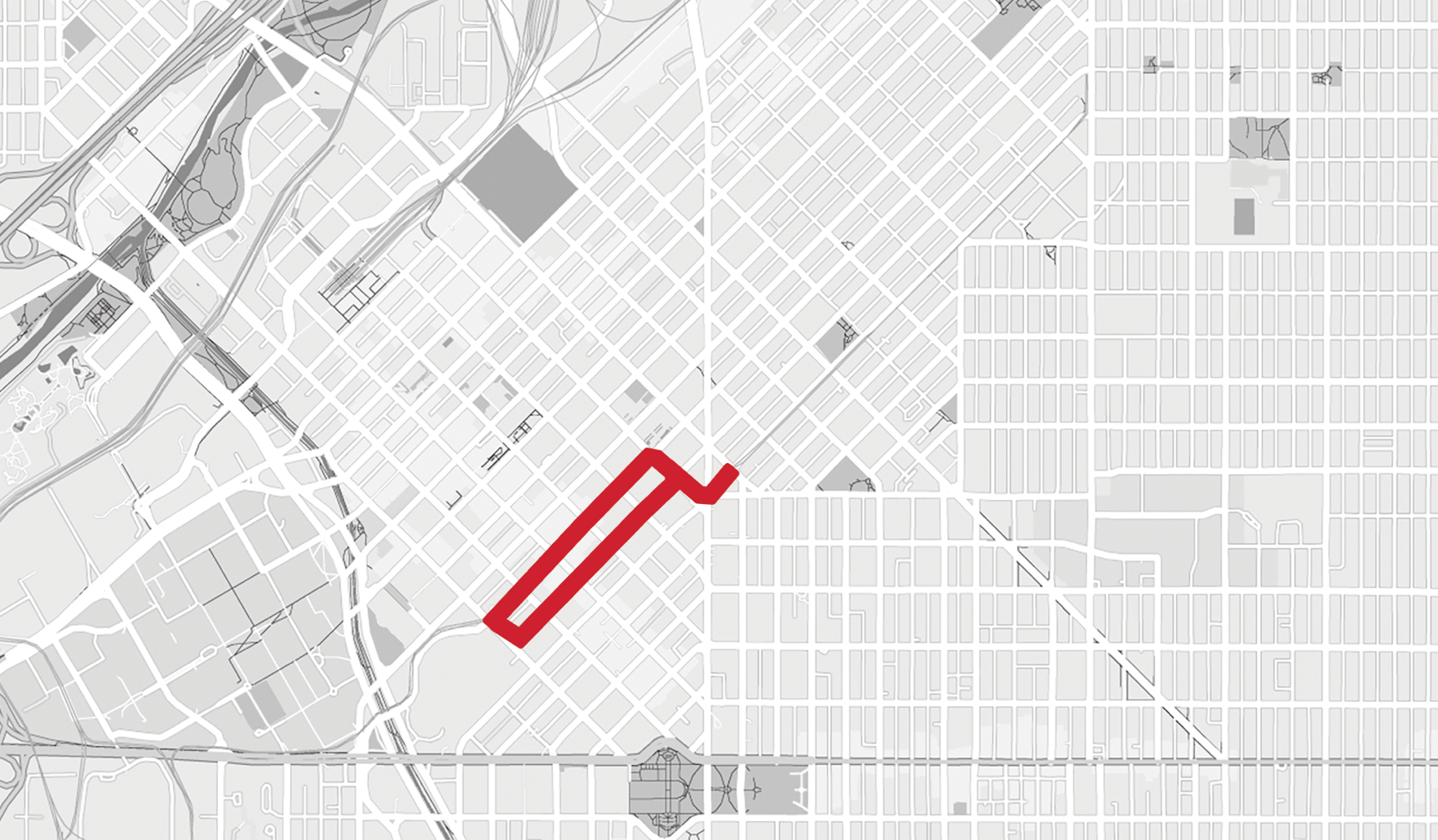 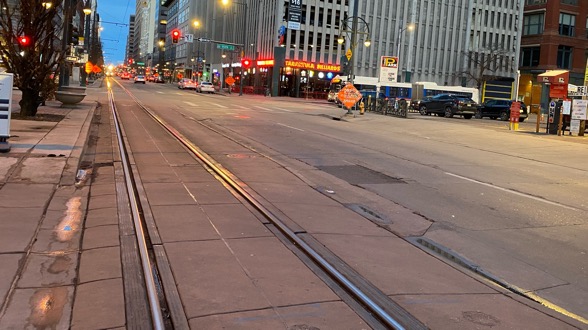 Phase Two: 2025
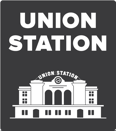 Phase Two:Downtown Loop Midblock
Full-depth reconstruction of the midblock tangent tracks not previously replaced
Impact to D, H, and L lines
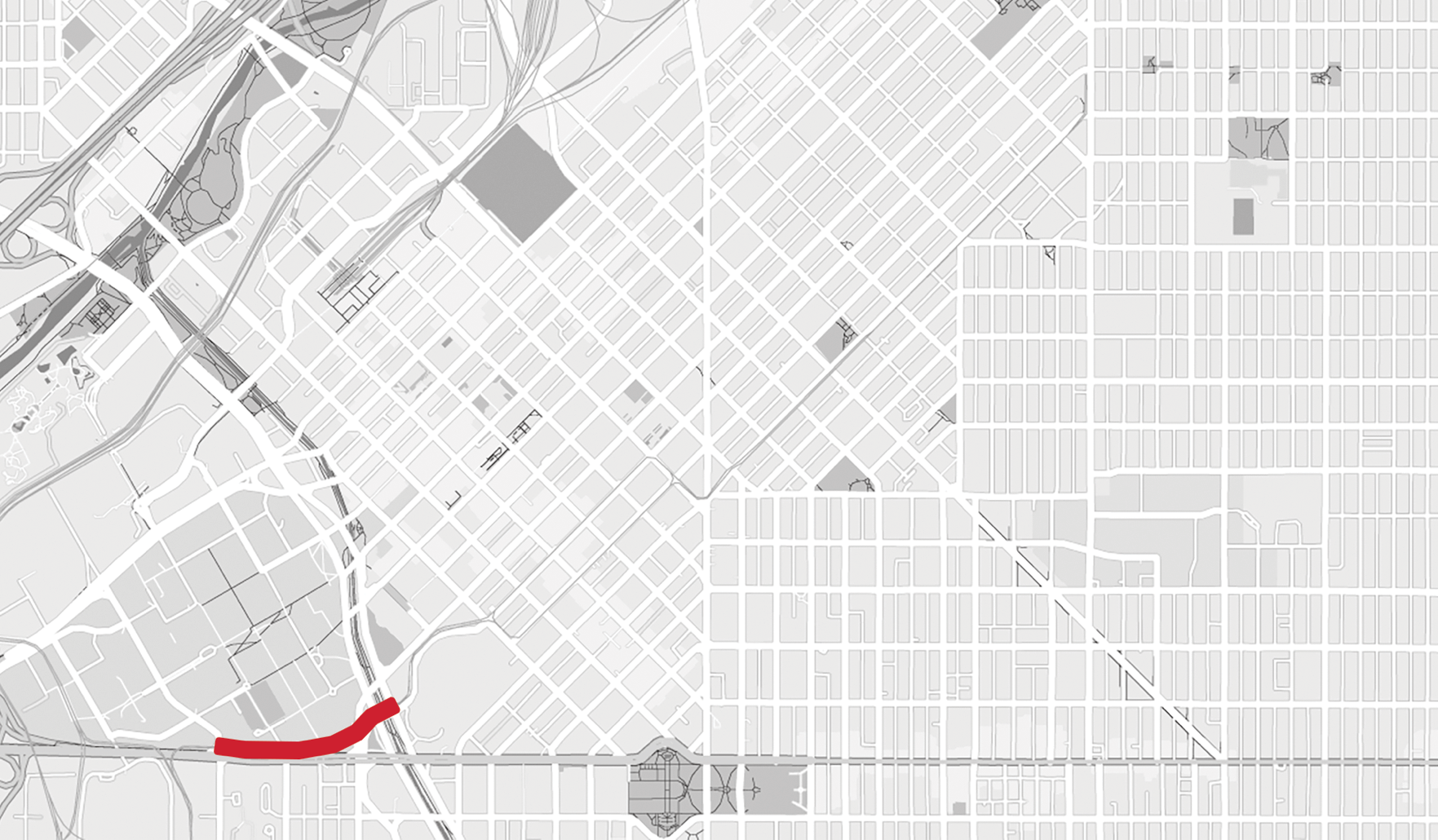 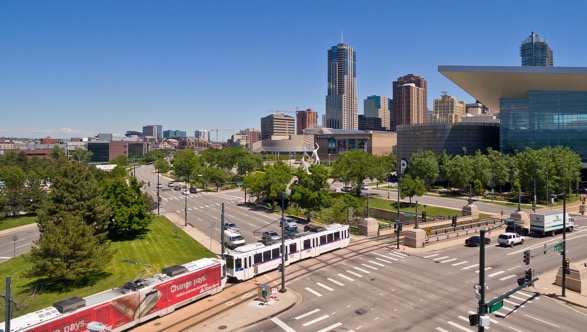 Phase Three: 2025
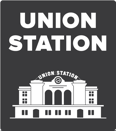 Phase Three:Colfax Alignment
Full-depth reconstruction of existing light rail track
Excludes track near the Colorado Convention Center
Impact to D and H lines
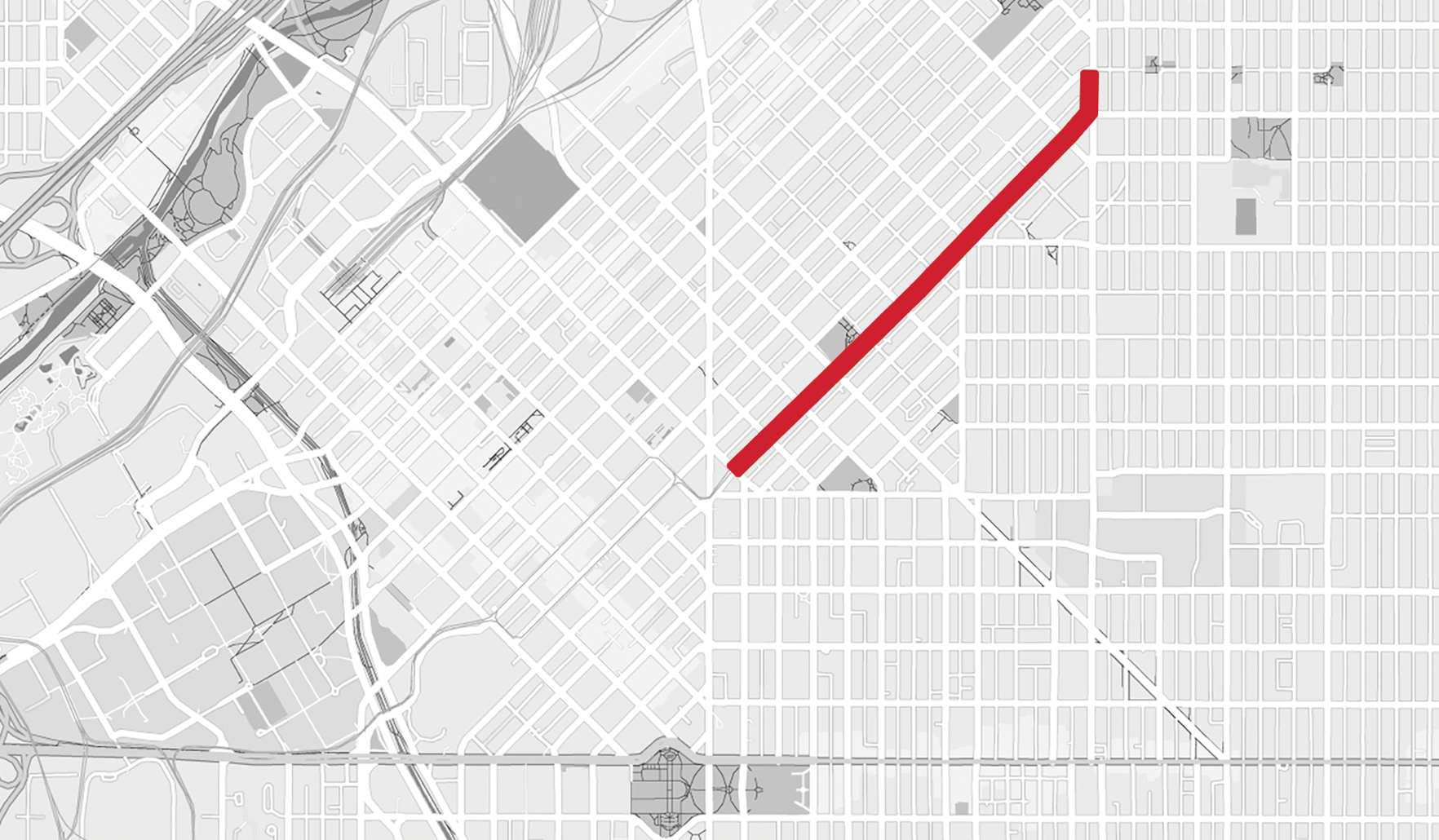 Phase Four: 2025
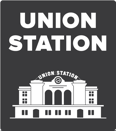 Phase Four:Welton Street Corridor
Full-depth reconstruction of existing light rail track
Evaluate station accessibility
Replace high blocks at platforms
Impact to L Line
Impacted Rail Lines
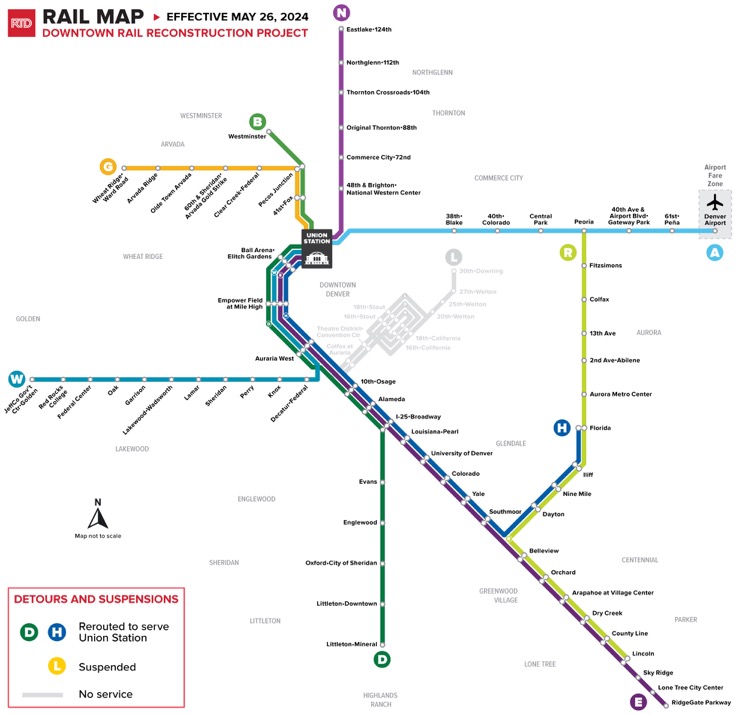 D Line will be rerouted to Denver Union Station
Littleton-Mineral Station to Union Station 
H Line will be rerouted to Denver Union Station
Florida Station to Union Station
L Line service will be suspended
Bus Route 43 is an alternative
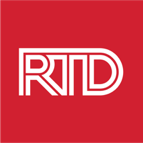 April 16, 2024
24
Communications and Outreach
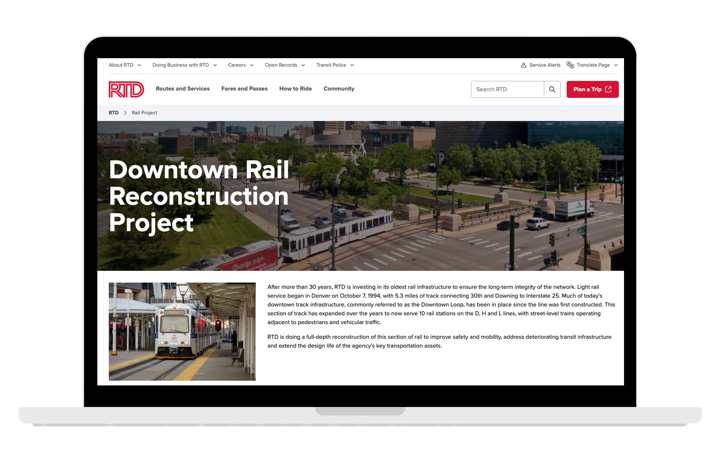 RTD has identified 250+ communication and engagement tactics
Includes digital signs, banners, outreach events, a paid marketing campaign, social media, earned media, mass email, etc.
Staff will visit businesses adjacent to the Downtown Loop in May
A webpage is available with an overview of the project’s four phases, maps, disruption information, and photos
The online resource will be regularly updated
English and Spanish toolkits available for download
rtd-denver.com/railproject
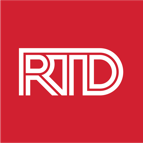 April 16, 2024
25
Community Open House Meetings
Meetings will be held in English and Spanish
Additional meetings will be added as requested and needed
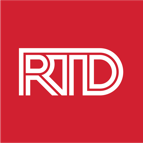 April 16, 2024
26
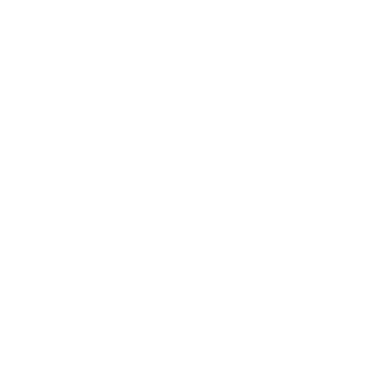 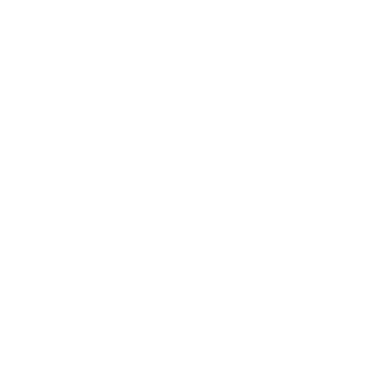 Coping Panels Project
Project Overview
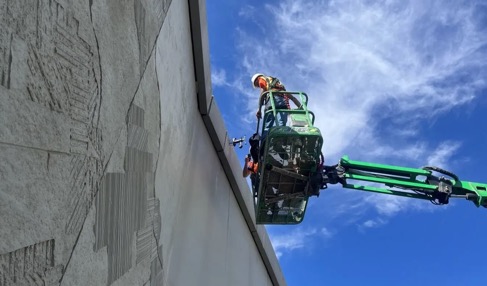 The two-year project to repair the caps on top of retaining walls along I-25
In 2023, approximately half of the maintenance work was completed
The project will resume in May and has been separated into nine segments
Trains must single-track around work crews
The sealant can only be applied during warm weather months
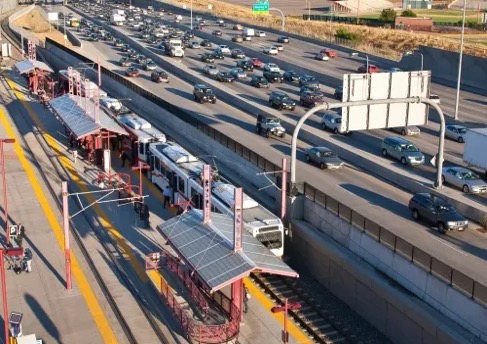 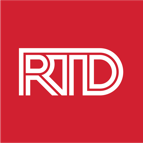 April 16, 2024
28
Service Impacts
Train frequencies will be temporarily adjusted between May and September 2024
The R Line will continue its 30-minute frequency
E and H line trains will be adjusted to one-hour frequencies
Stations served by both lines will have one E and H line train each hour
Florida
H
H
H
H
H
H
Denver Union Station
E
E
E
E
E
E
RidgeGateParkway
D
Colorado
2 TRAINS EACH HOUR
Yale
2 TRAINS EACH HOUR
Southmoor
2 TRAINS EACH HOUR
Louisiana•Pearl
2 TRAINS EACH HOUR
University of Denver
2 TRAINS EACH HOUR
I-25•Broadway
6 TRAINS EACH HOUR
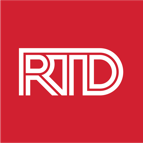 April 16, 2024
29
Coping Panels Project Timeline
Project work alignswith May 2024 Service Changes
April2022
April 2023
October2023
May2024
September2024
ProjectConcludes
Second PhaseCommences

Contractor resumes second and final phase of the project
Board Authorizes Budget Transfer and Contract

Contractor initiates planning work
First PhaseCommences
First PhaseCompletes

Project pauses during cold-weather months
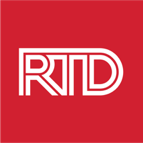 April 16, 2024
30
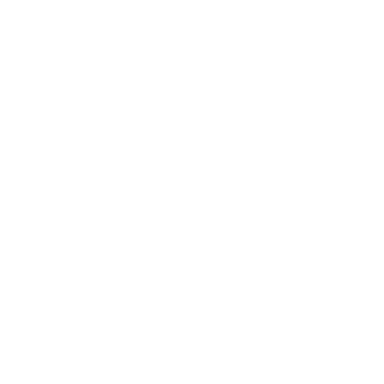 May 2024 Service Changes
Service Changes
RTD reviews, proposes, and implements changes to its service schedules three times a year
Typically take effect in January, May, and September
In May 2024, RTD will implement minor and major changes to bus routes and rail lines
Service changes enable represented employees to select work shifts, while simultaneously focusing on increased reliability, improved on-time performance, and adjusted travel needs
Account for summer break at schools
Support near-term planned maintenance and reconstruction projects
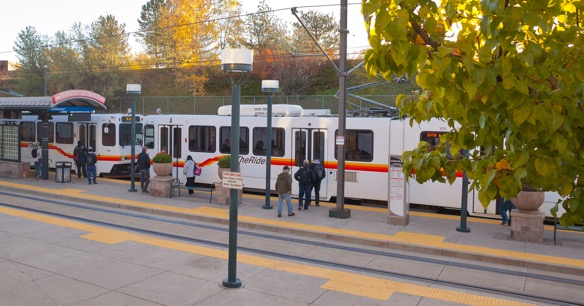 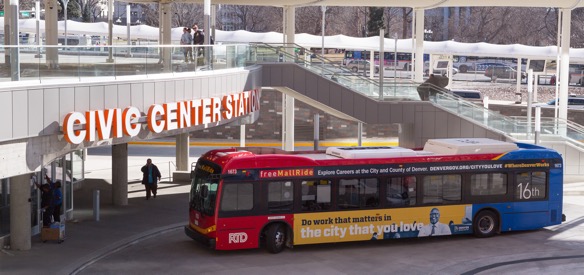 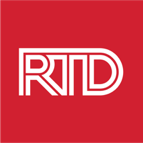 April 16, 2024
32
May Service Changes
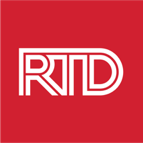 April 16, 2024
33
May 2024 Service Changes: Rail
D
E
H
L
N
R
W
Free MetroRide and MallRide
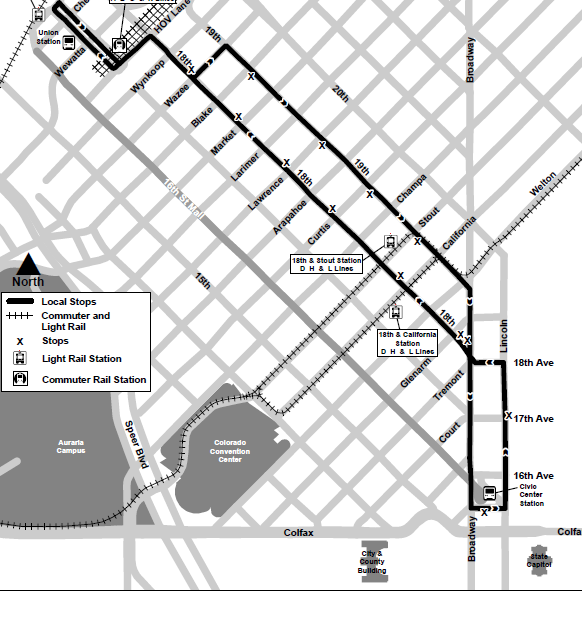 Temporarily reinstate the Free MetroRide to provide alternative connections between Denver Union Station and destinations within the Central Business District
Service added to support the near-term Downtown Rail Reconstruction Project
MetroRide provided every 10 minutes, seven days a week between 5:45 a.m. and 7 p.m.
The Free MallRide will also have a 10-minute frequency
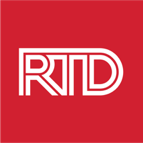 April 16, 2024
35
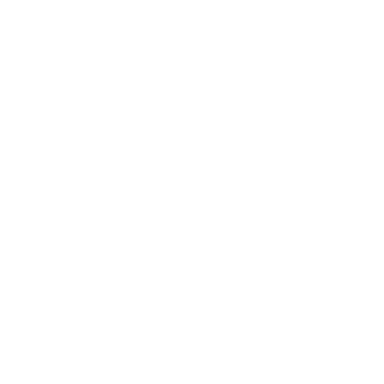 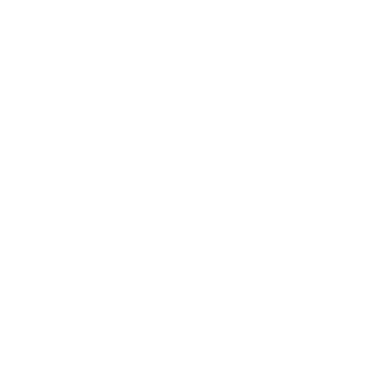 Transit Police Update
RTD Police Department
RTD has been transitioning from contracted security to Peace Officer Standards and Training (POST) certified officers
Currently, RTD-PD has 60 POST-certified officers, and 19 recruits in the police academy
In August 2022, the agency had 19 sworn officers
Officers are strategically deployed across RTD’s five sectors
RTD plans to add six mental health clinicians and five homeless outreach coordinators in 2024
Starting in early May, RTD-PD will introduce an overnight shift
Allows for 24-hour police support across the transit system
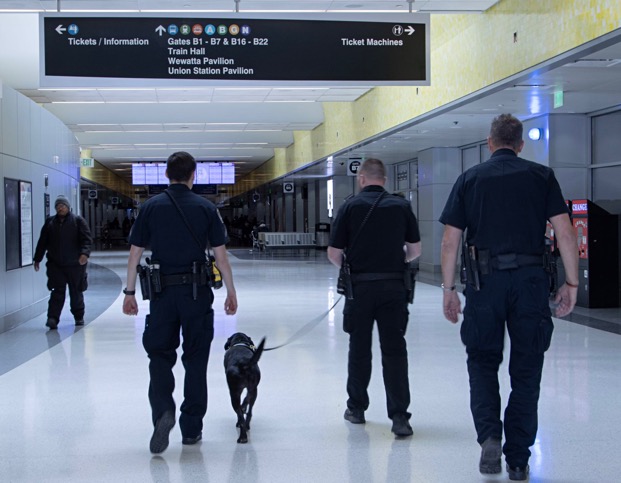 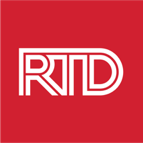 April 16, 2024
37
Transit Police Sectors
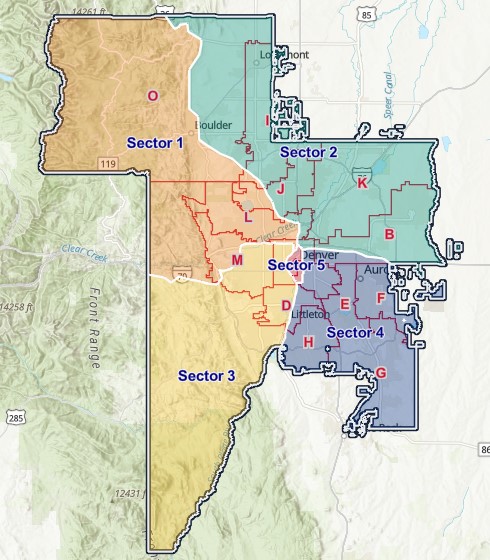 Supports the strategic deployment of officers and resources
RTD’s service area is divided into five sectors
A commander oversees each sector
Primary point of contact for customers, municipalities, business and property owners
A searchable sector map is available online
Ability to directly contact commanders for non-emergency, problematic issues related to RTD
rtd-denver.com/transit-police
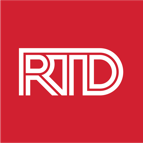 April 16, 2024
38
Transit Watch Mobile App
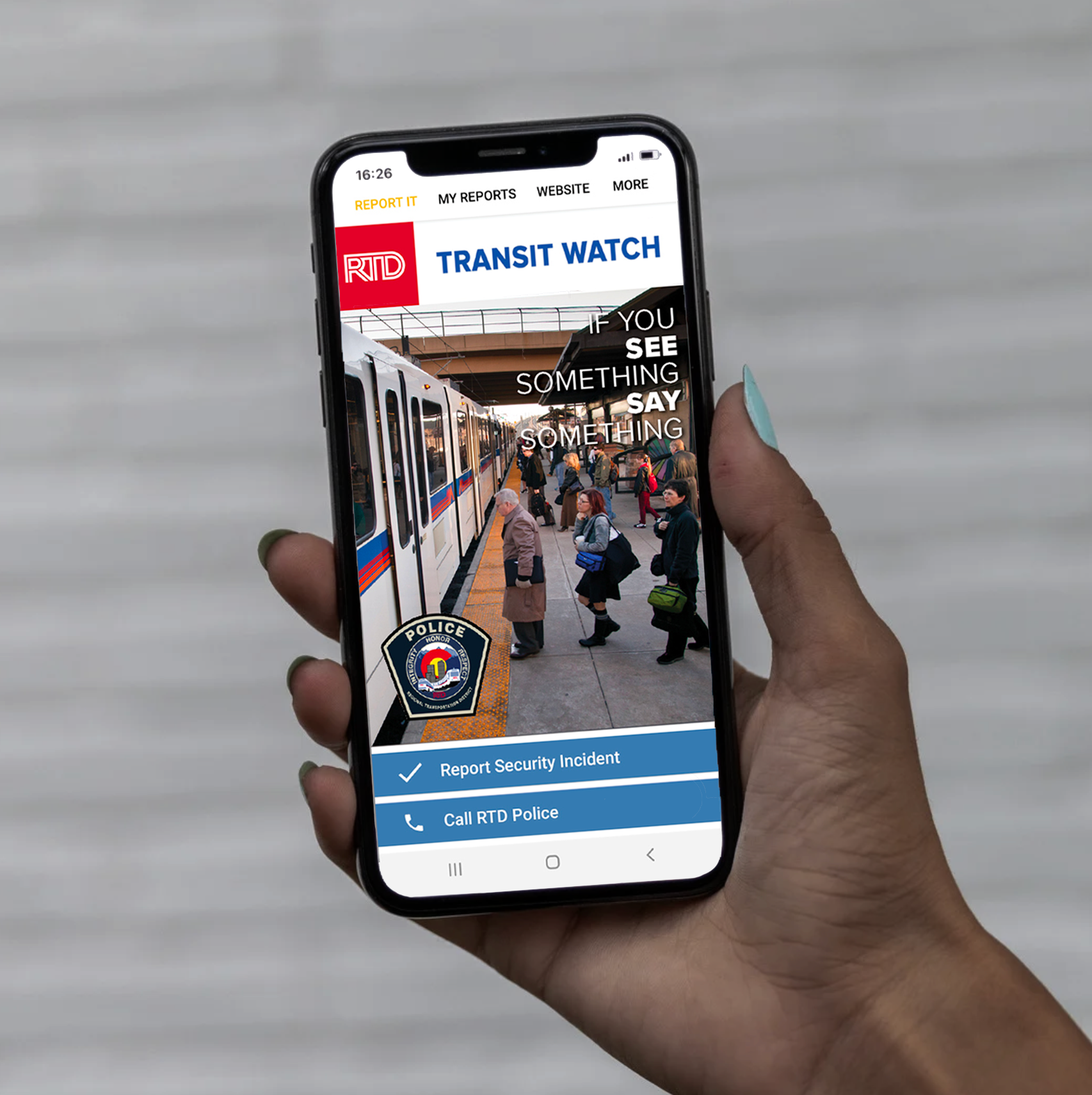 Quick, easy, and anonymous way for customers to directly communicate with Transit Police
Ability to report personal safety and security-related concerns
Available in English and Spanish
Free to download for Apple and Android smartphones
Customers can also call 303.299.2911 or text 303.434.9100
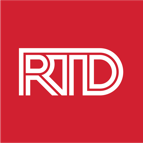 April 16, 2024
39
Respect the Ride Overview
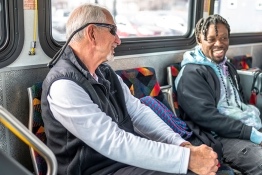 RTD’s Customer Code of Conduct was revised in 2023
Branded as Respect the Ride, the Customer Code of Conduct focuses on providing a safe, convenient, and enjoyable experience for all customers
Deters illegal activities and discourages disruptive behaviors
Emphasizes common courtesy and respect for RTD’s employees, facilities, vehicles, and other customers
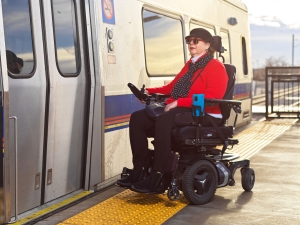 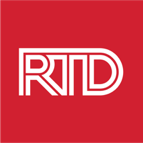 April 16, 2024
40
Respect the Ride
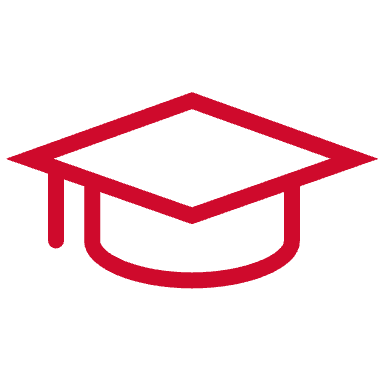 Education
Respect the Ride will always be the first step
Customers reminded of common courtesy expectation
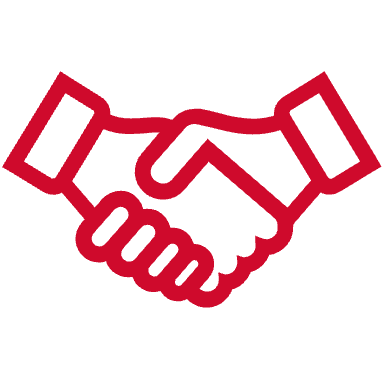 Resource Connections
Deploy mental health clinicians and outreach coordinator focusing on unhoused individuals
Provide information regarding community resources and other non-transit-related support
Enforcement
Only in situations where response is warranted beyond education or community resources
May include verbal/written warning, similar to a temporary “time out”
Conducted in fair and reasonable manner
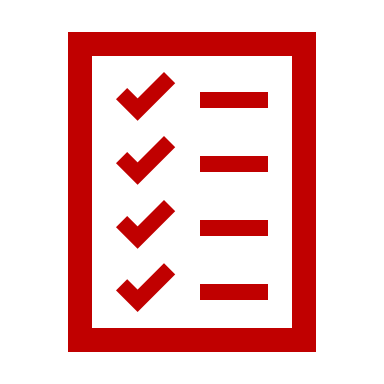 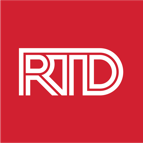 April 16, 2024
41
[Speaker Notes: Focusing on an expectation of common courtesy…

Education is key in establishing and maintaining a welcoming transit environment
As such, encouraging customers to Respect the Ride will always be the first step in encouraging appropriate behaviors at stations and stops and aboard vehicles

For individuals who may be in need of public health and safety resources, RTD deploys a professional support team to assist those individuals
The team is comprised of third-party mental health clinicians and an outreach coordinator focusing on unhoused individuals
And in areas where the agency does not have the resources or expertise to assist those individuals, RTD can provide information regarding available community resources

Enforcement of the code is limited to situations where a more direct response is warranted beyond education or resource assistance

Verbal or written warnings are often effective tools, and sworn police officers or contracted transit security personnel engage with contacted individuals in a fair and reasonable manner]
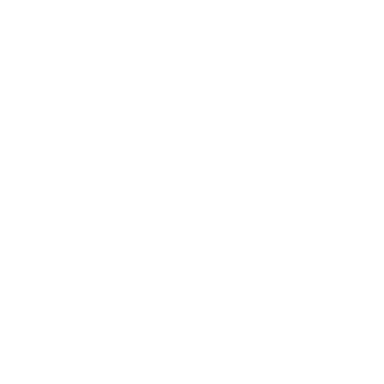 Impact Team
Impact Team Ambassadors
RTD will deploy agency employees across its system to support customers through September 2024
The Impact Team will assist customers at stops and stations impacted by the May service changes and major events
Focused on enhancing the customer experience
Impact Team able to answer frequently asked questions, provide trip information, and show customers how to sign up for Service Alerts and purchase fare
In October 2024, RTD will assess the team’s overall impact and make plans for continuing the program in the future
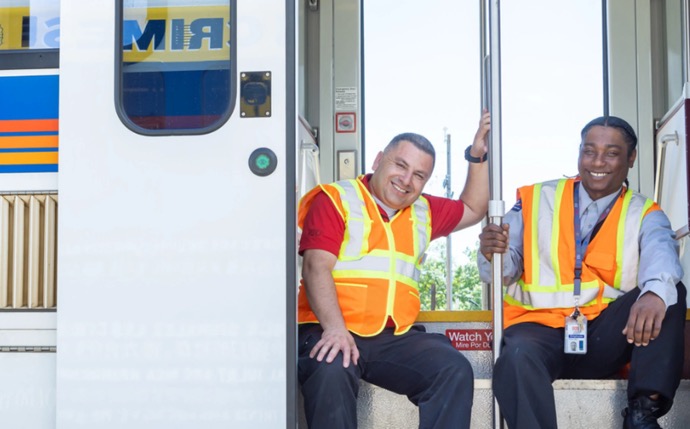 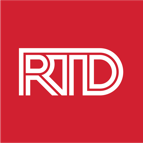 April 16, 2024
43
How can you support RTD?
Partner Toolkit
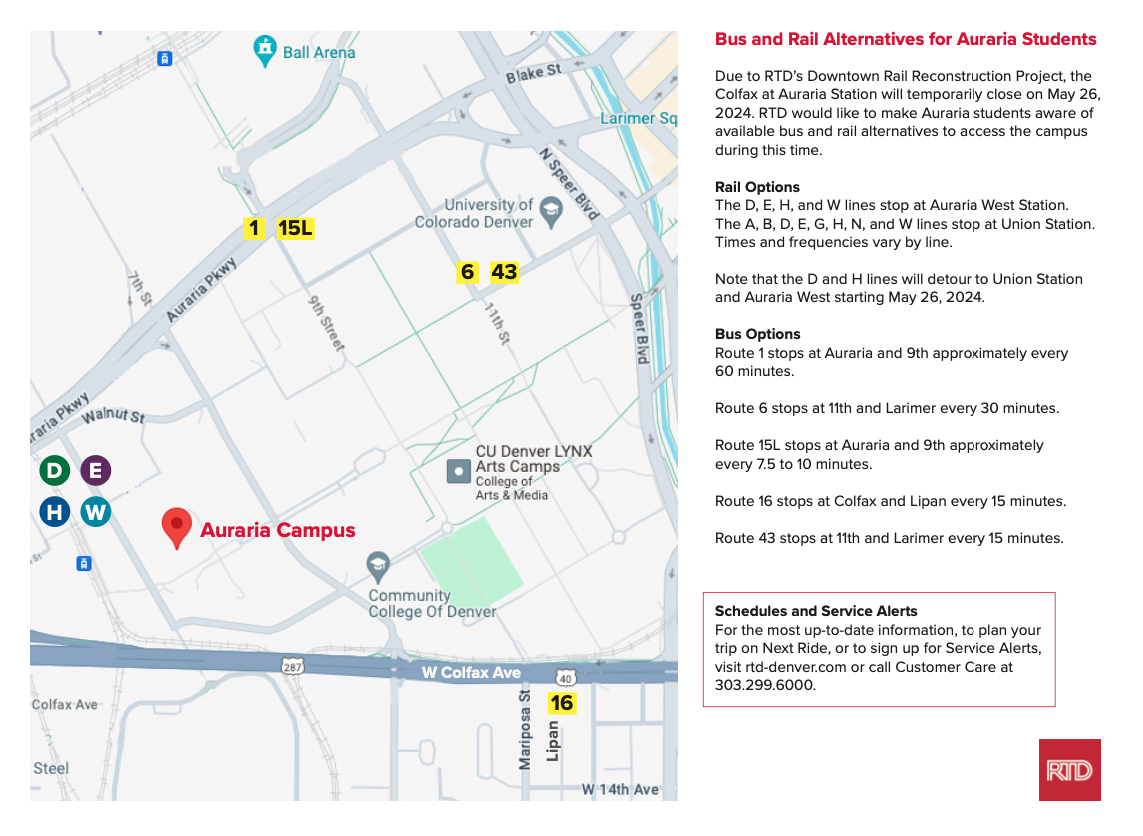 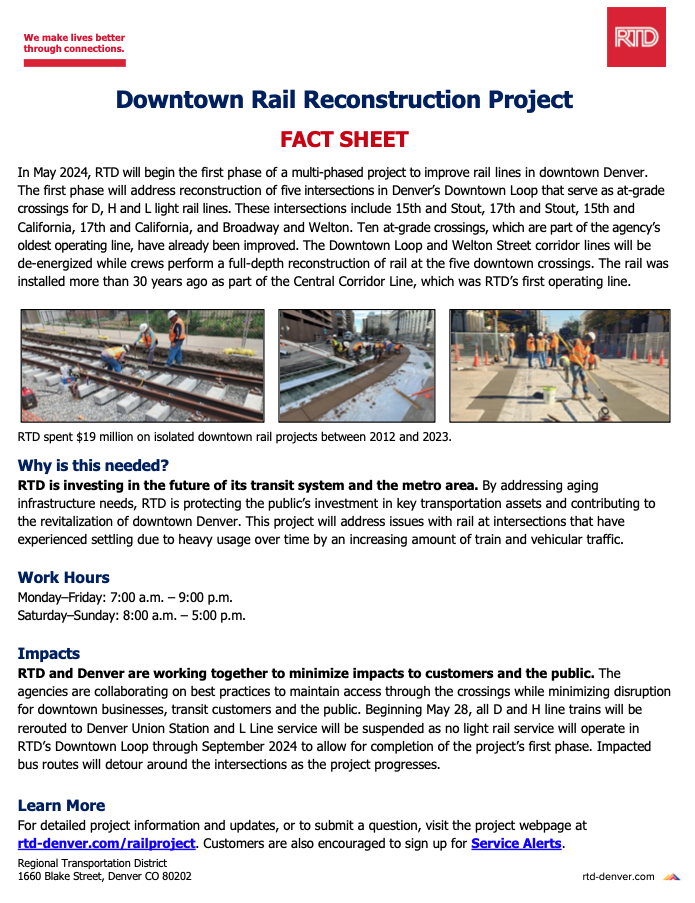 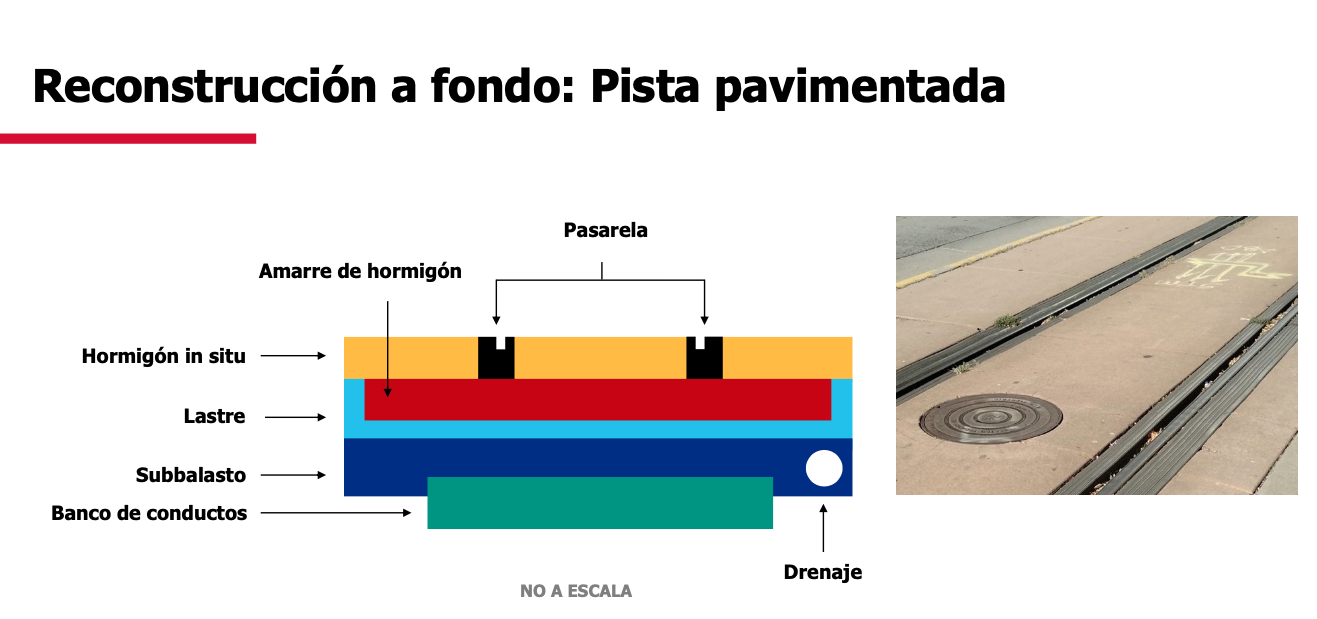 Be an extension or our team
Share information and updates with your communities
Partner toolkit is available in English and Spanish
Sample news release copy
Sample newsletter copy
Sample social media posts
Article about RTD’s project team
Maps and illustrations
Fact Sheet and FAQs
Photos and b-roll video
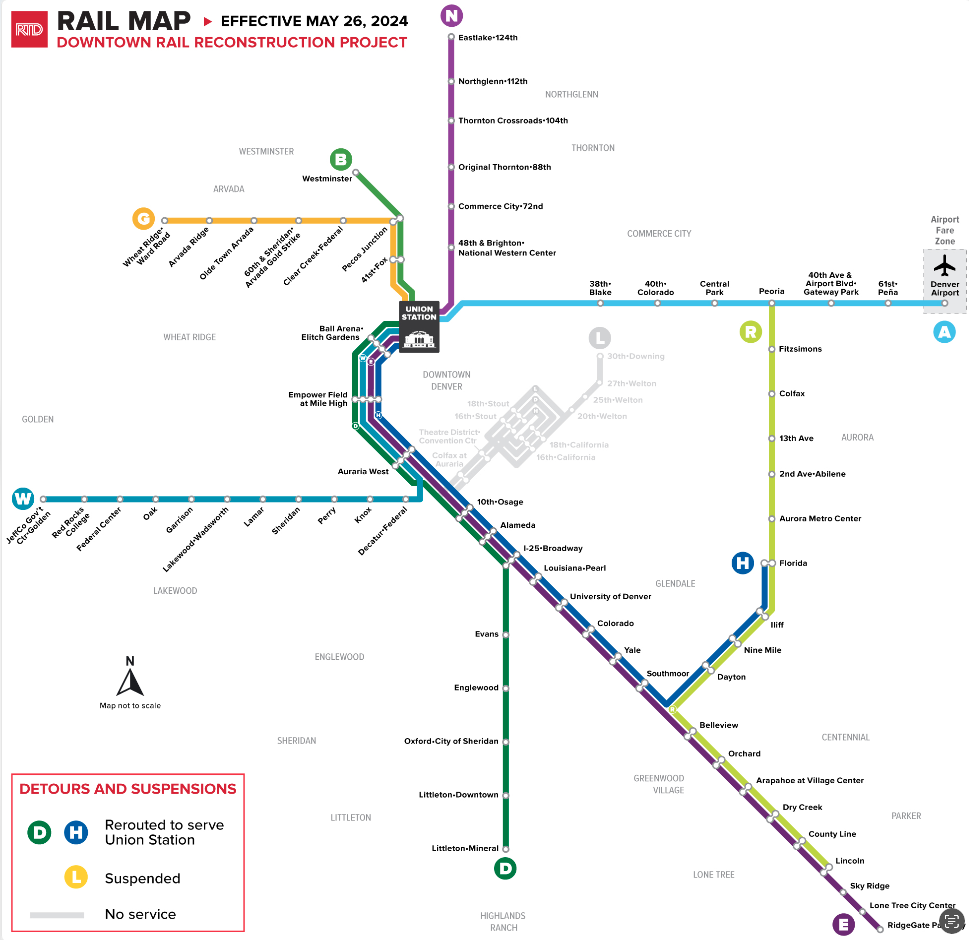 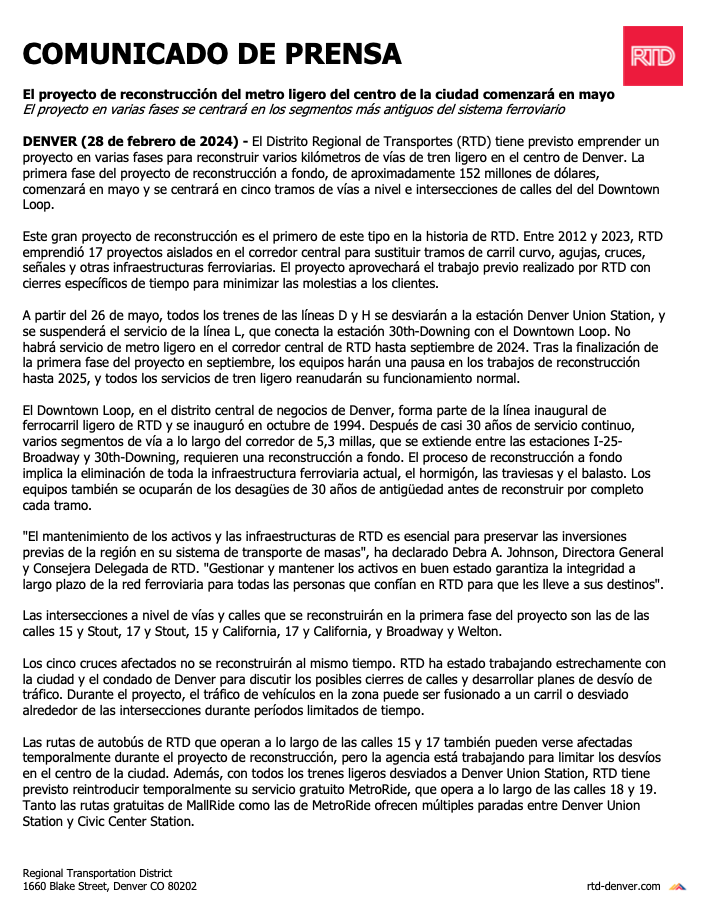 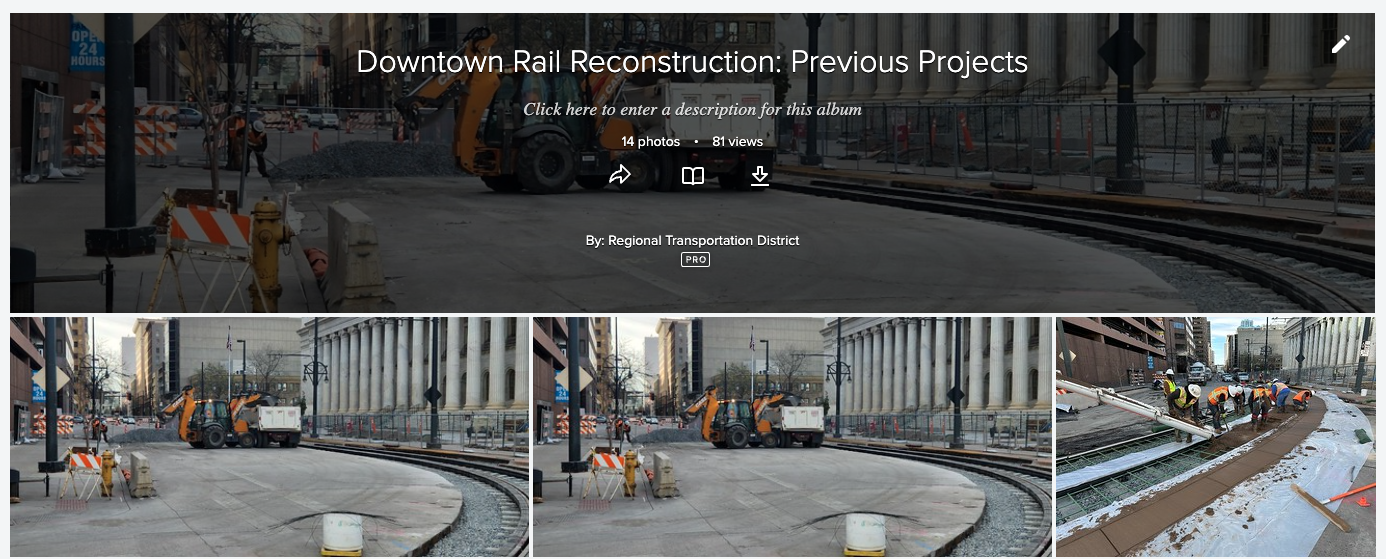 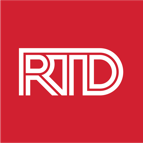 April 16, 2024
45
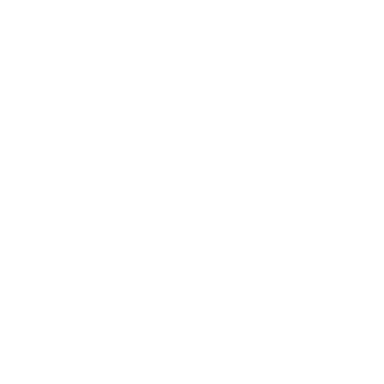 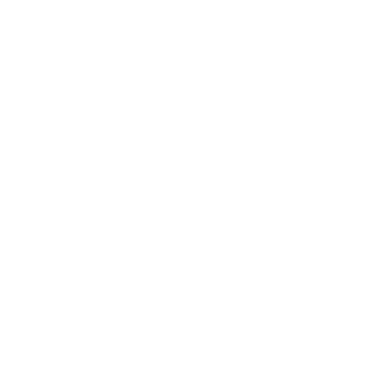 How can RTD support you?